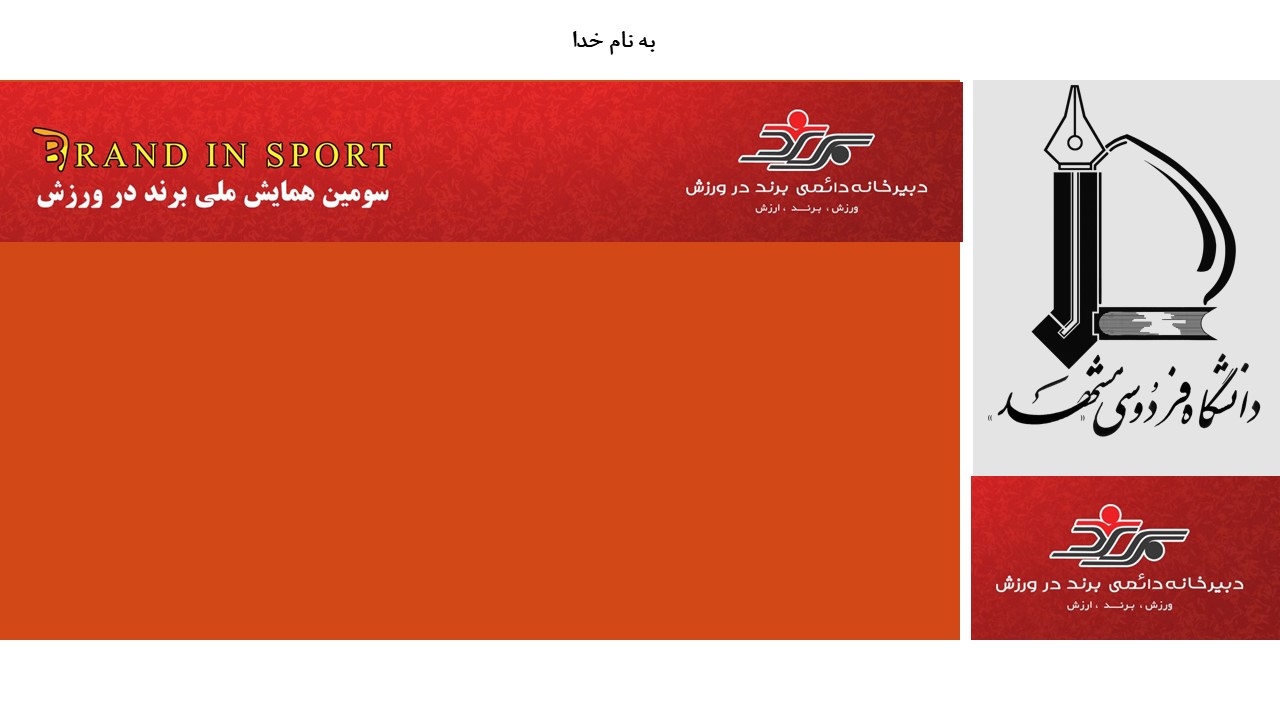 عنـوان ارائه
نام و نام خانوادگی محققان (وابستگی سازمانی محققان)
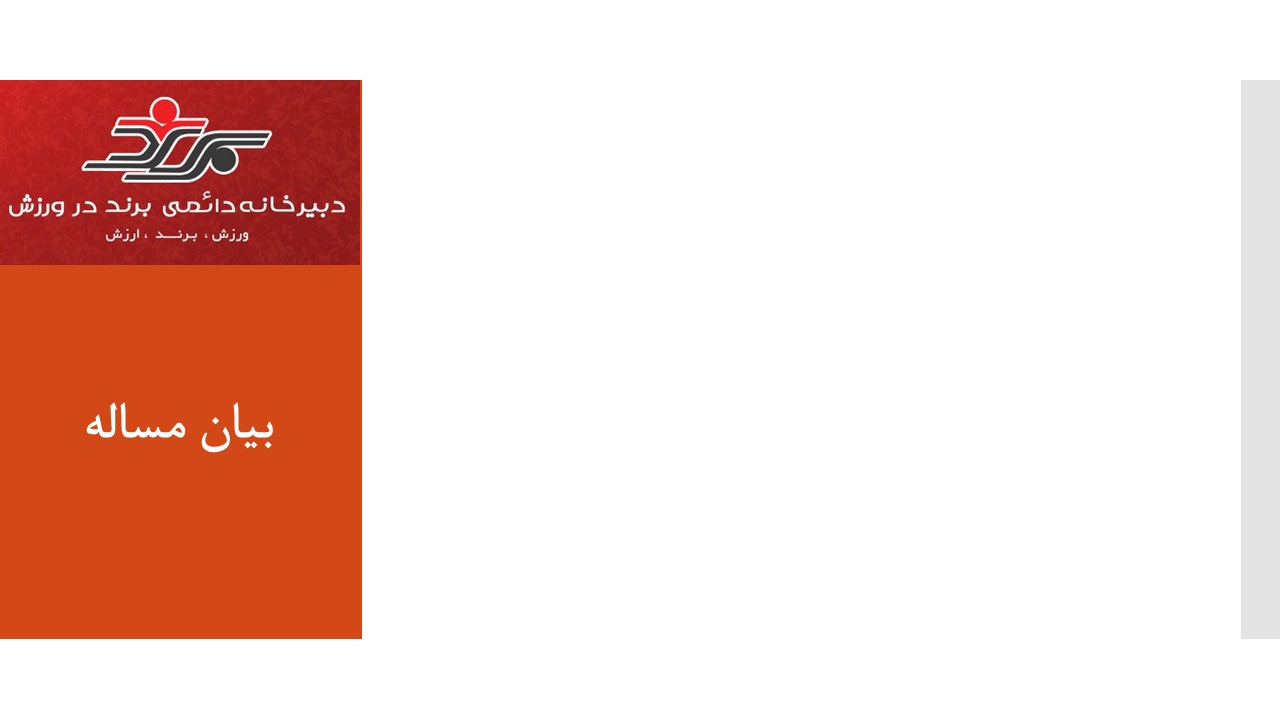 راهنمای ارائه شفاهی مقالات براي نويسندگان محترم:
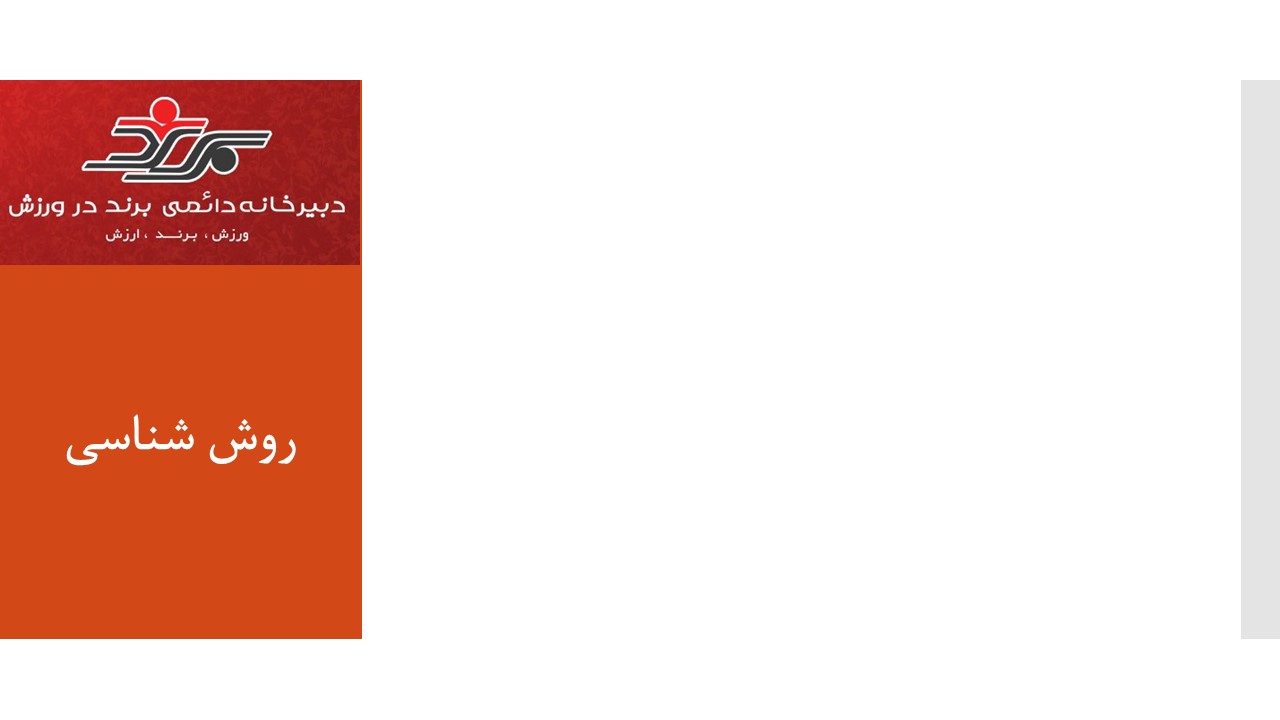 1)حداکثر زمان ارائه مقالات 10 دقیقه  است. خواهشمند است در زمان بندی ارائه این نکته مورد توجه قرار گیرد. اتمام سخنرانی در زمان مقرر مهم ترین شاخص ارزیابی سخنرانی می باشد. 

2) به منظور ارائه شفاهي مقاله، نويسندگان محترم باید فایل پاورپوینت سخنرانی خود را حداکثر تا روز قبل از همایش ارسال کنید. در تهیه این فایل دقت فرمایید که از فونت‌ های فارسی، سایزها و رنگ‌هایی استفاده نمایید که متن ها، شکل ها و جدول ها کاملاً خوانا باشند.
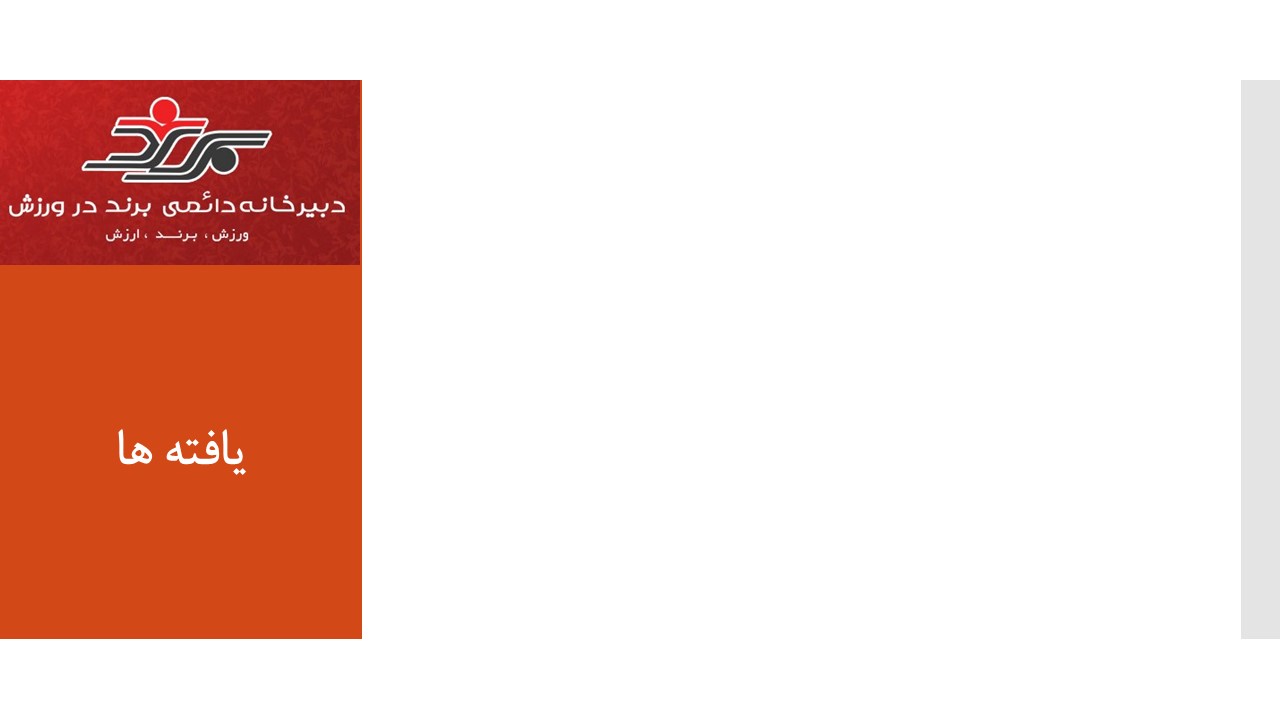 3) سخنرانی ها لزوماً طبق برنامه زمانبندی که به زودی در سايت اعلام خواهد شد انجام مي پذيرد و گواهی ارائه مقاله در همایش منحصراً برای مولفینی صادر می‌گردد که در زمان مشخص شده برای ارائه مقاله در همایش حضور داشته باشند.
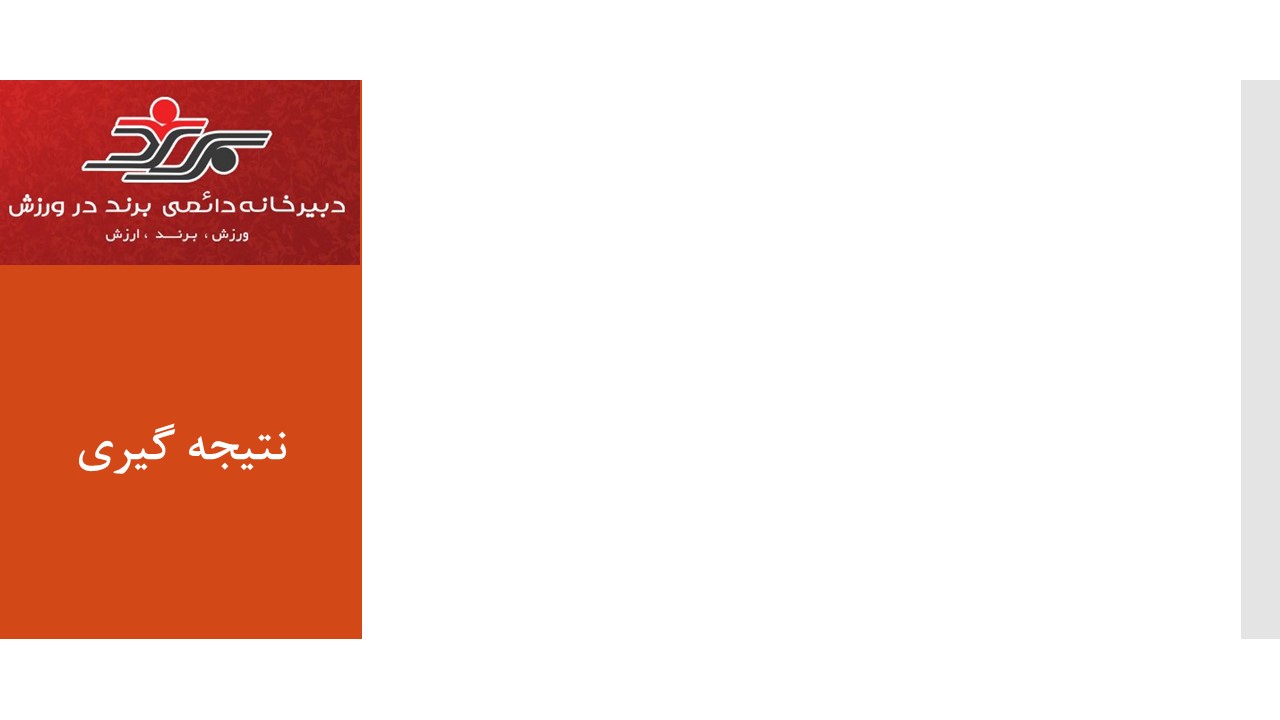 4) اسلايدها به زبان فارسي و يا انگليسي نوشته شود و از نظر املايي و نگارشي به دقت تصحيح گردد.

5) ترجیحا اسلاید جدیدی به فرمت اضافه نشود.

6) از اسلاید های خلاصه و کلیدواژه ای استفاده کنید و متون زیاد در اسلاید ها استفاده ننمایید.
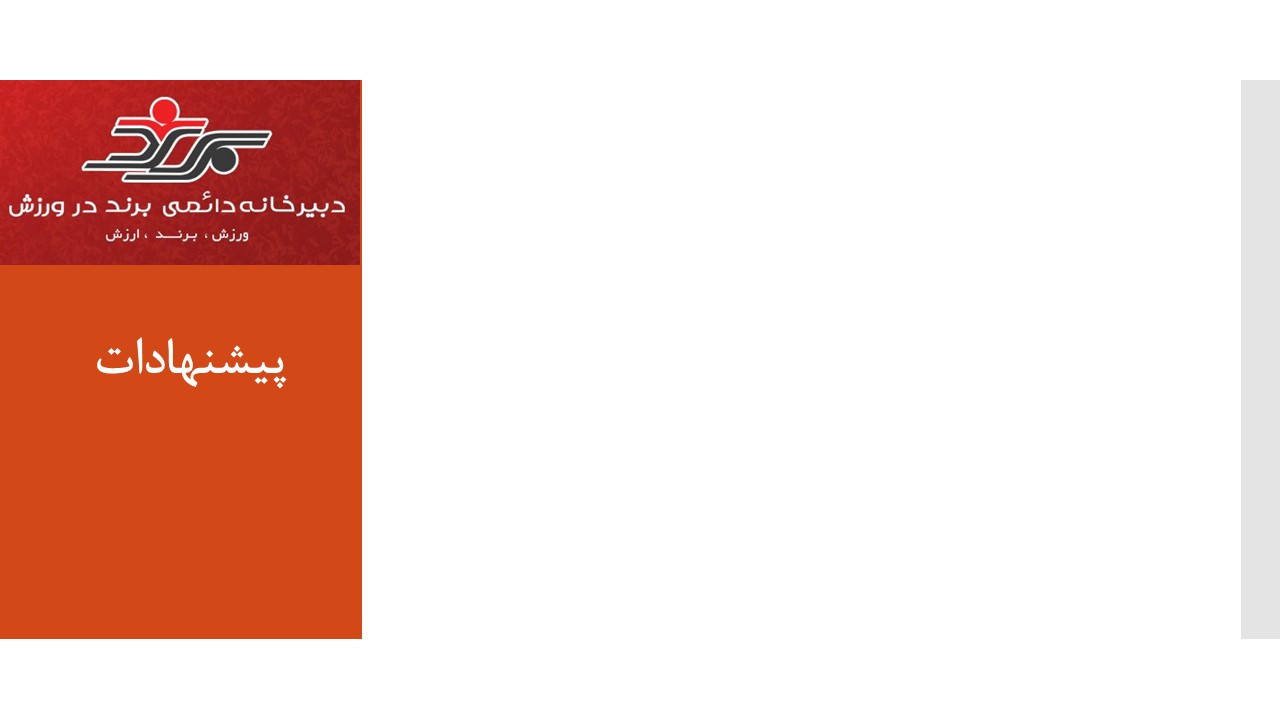 پیشنهادات
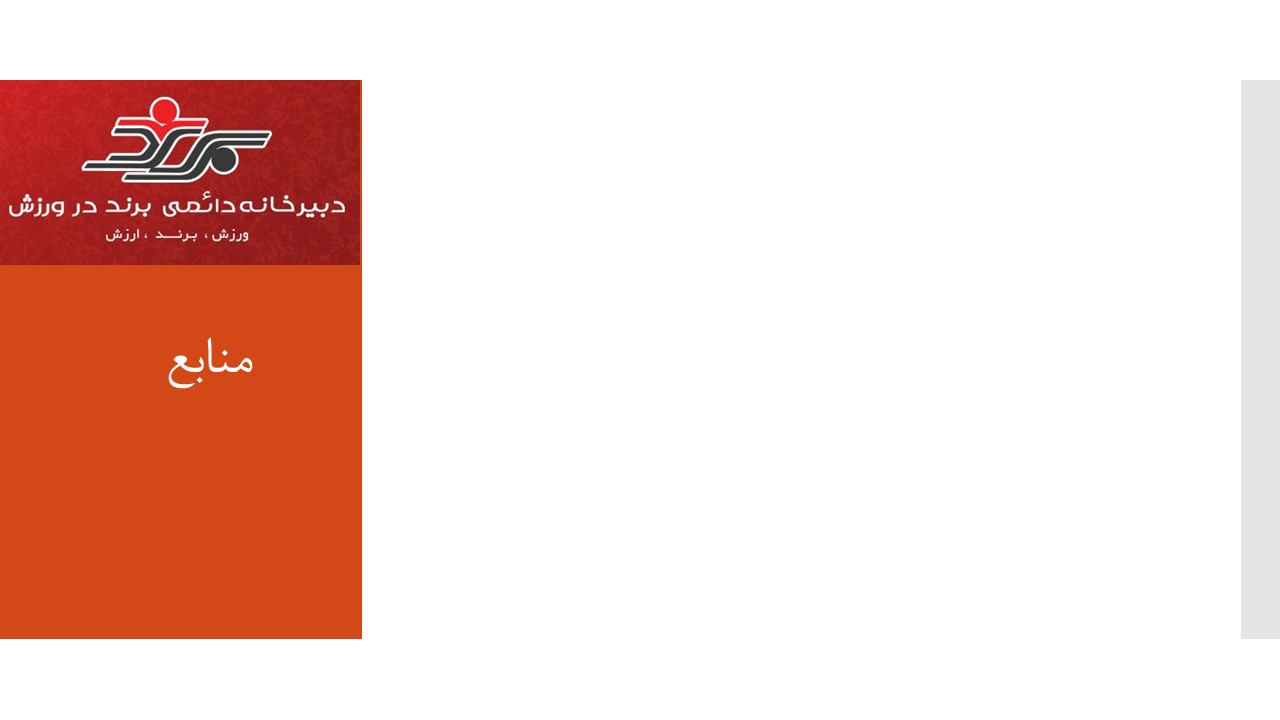 فهرست منابع